КГУ «Общеобразовательная школа № 27» Отдела образования г. ТемиртауУправления образования Карагандинской области
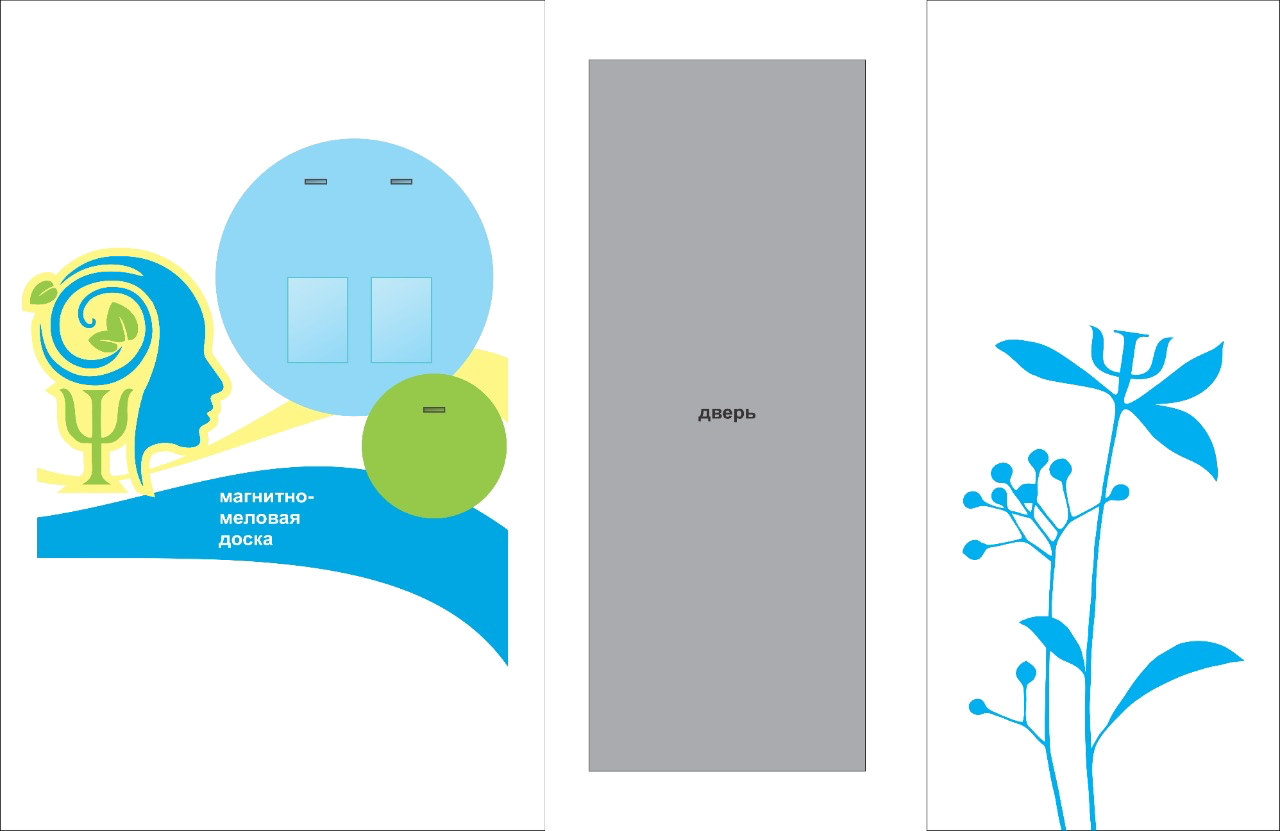 Критерии составления плана 
и протоколов совета профилактики
Октябрь 2023 г.
ПЛАН работы Совета  профилактики на 2023 – 2024 учебный год
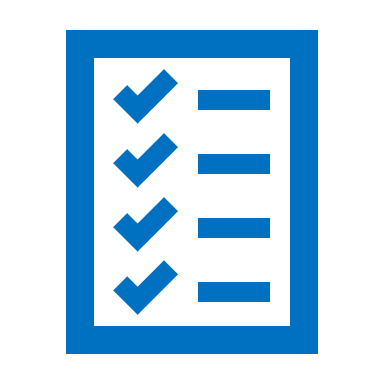 Приказ Министра просвещения Республики Казахстан от 3 марта 2023 года № 61
Методические рекомендации по ведению внутришкольного учета
 в организациях среднего образования
ПОРЯДОК ПОСТАНОВКИ НА ВШУ.
В протоколе  заседания указывается:
дата проведения, 
данные от участниках ФИО (при наличии), должность, 
повестка, 
краткая выписка по итогам заслушивания,
 принятое решение
       Протокол Совета подписывается председателем и секретарем
       К материалам Совета прикладываются индивидуальные планы профилактической работы. 
       Один экземпляр индивидуального плана профилактической работы  предоставляется родителям    или законным представителям
[Speaker Notes: Форму плана  утвердим по итогам работы рабочей группы]
Приказ Министра просвещения Республики Казахстан от 3 марта 2023 года № 61
Методические рекомендации по ведению внутришкольного учета
 в организациях среднего образования
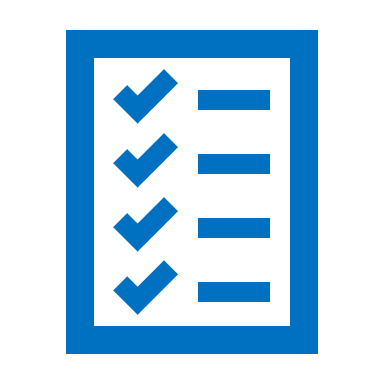 Основанием для снятия с ВШУ является:
позитивные изменения в поведении несовершеннолетнего(положительная динамика социализации)

положительная характеристика классного руководителя

улучшение обстоятельств жизни ребенка

другие объективные причины (переезд, смена места учебы). 
Все причины и снования необходимо прописать в протоколе
В случае перевода обучающегося, состоящего на ВШУ, в другую организацию образования, информация о проведенной профилактической работе  передается по месту учебы в соответствии с алгоритмом, утвержденным Управлением образования области.